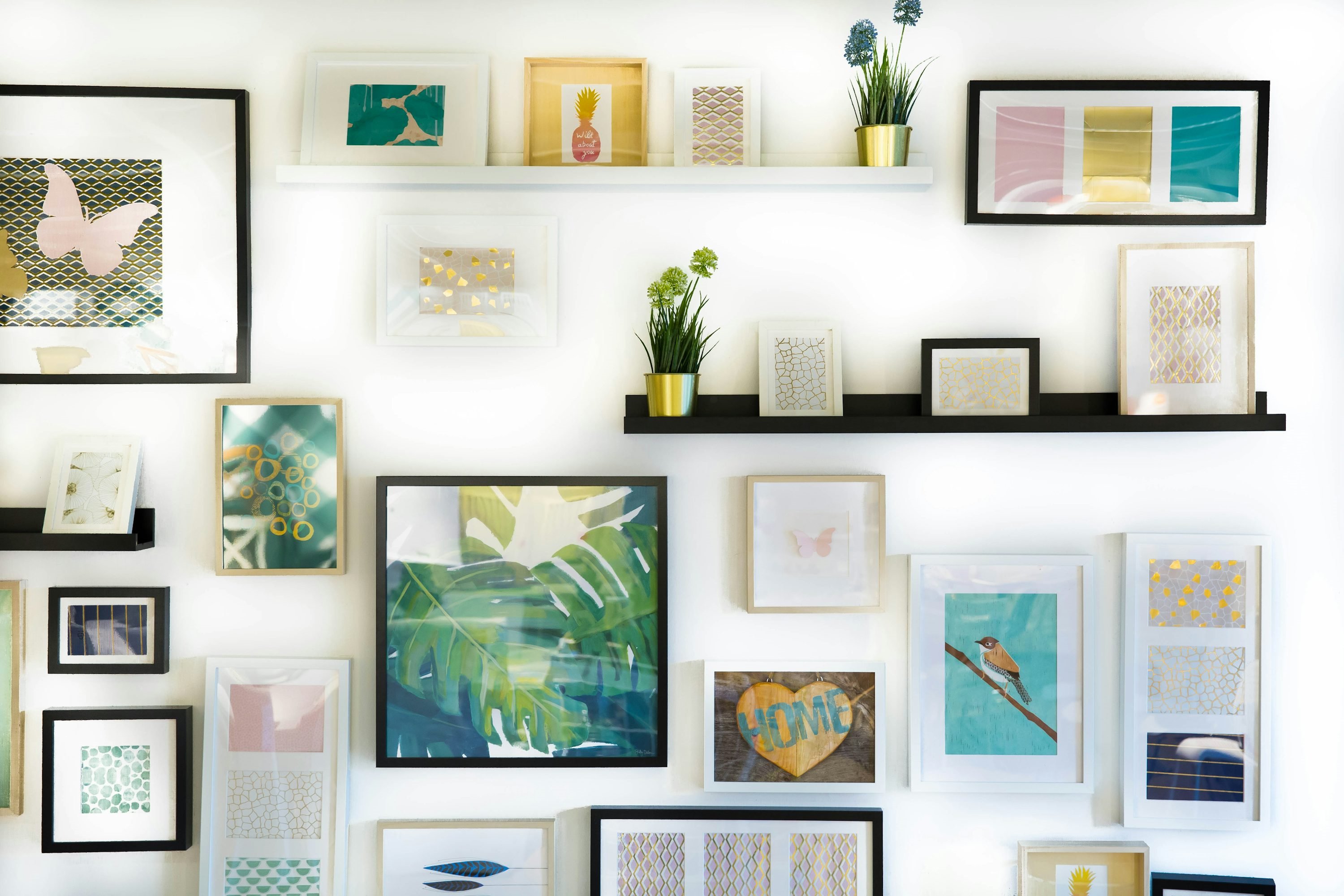 Oppdal kommune
Status
Klinisk vernepleier med familiterapiutdanning, 60%
Helsesykepleier med familieterapiutdanning, 40%
Leder, psykisk helse- og rustjeneste, 10%
PPT-rådgiver med master i psykologi, 20%
Psykolog i spesialisering, 70%
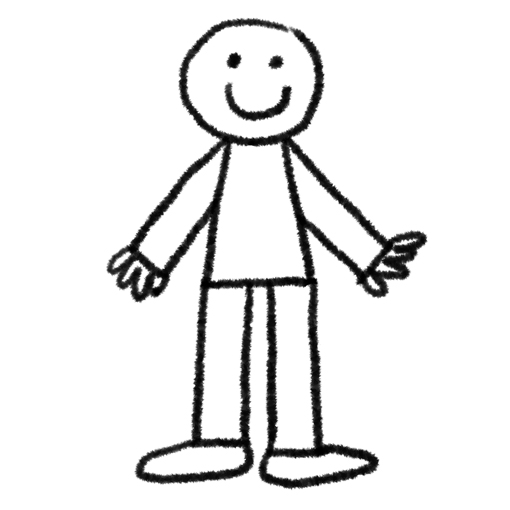 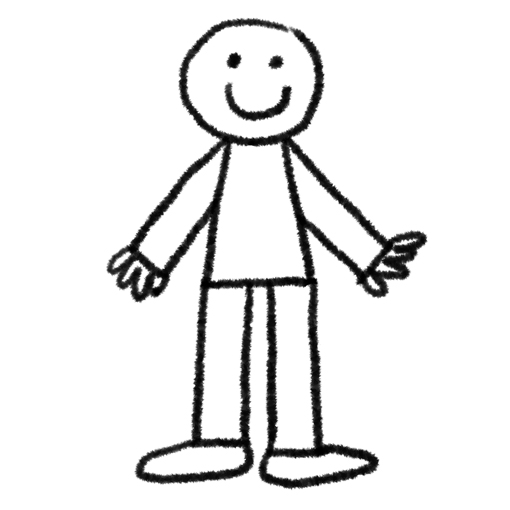 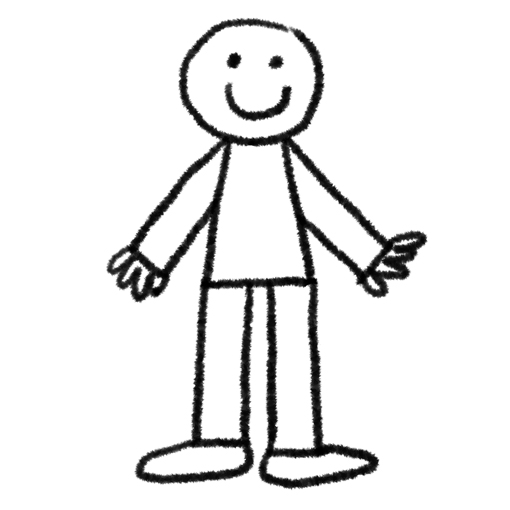 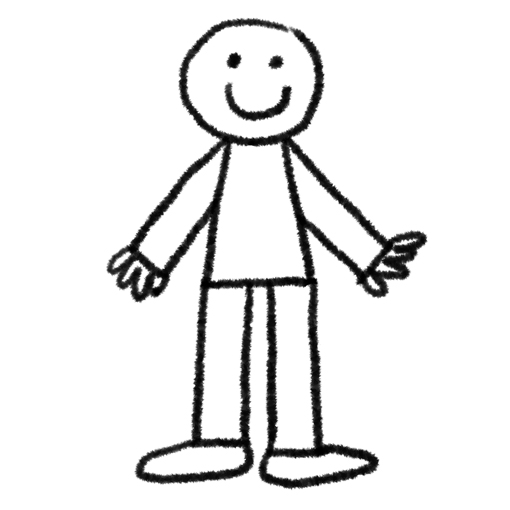 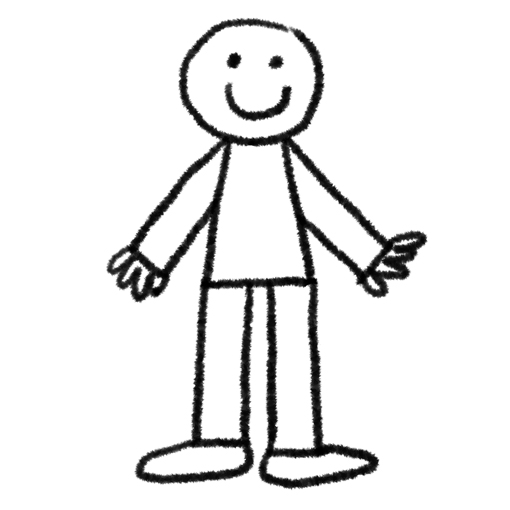 Åpningsdager: Mandag, tirsdag og onsdag
Overskrifter fra OPP-avisa
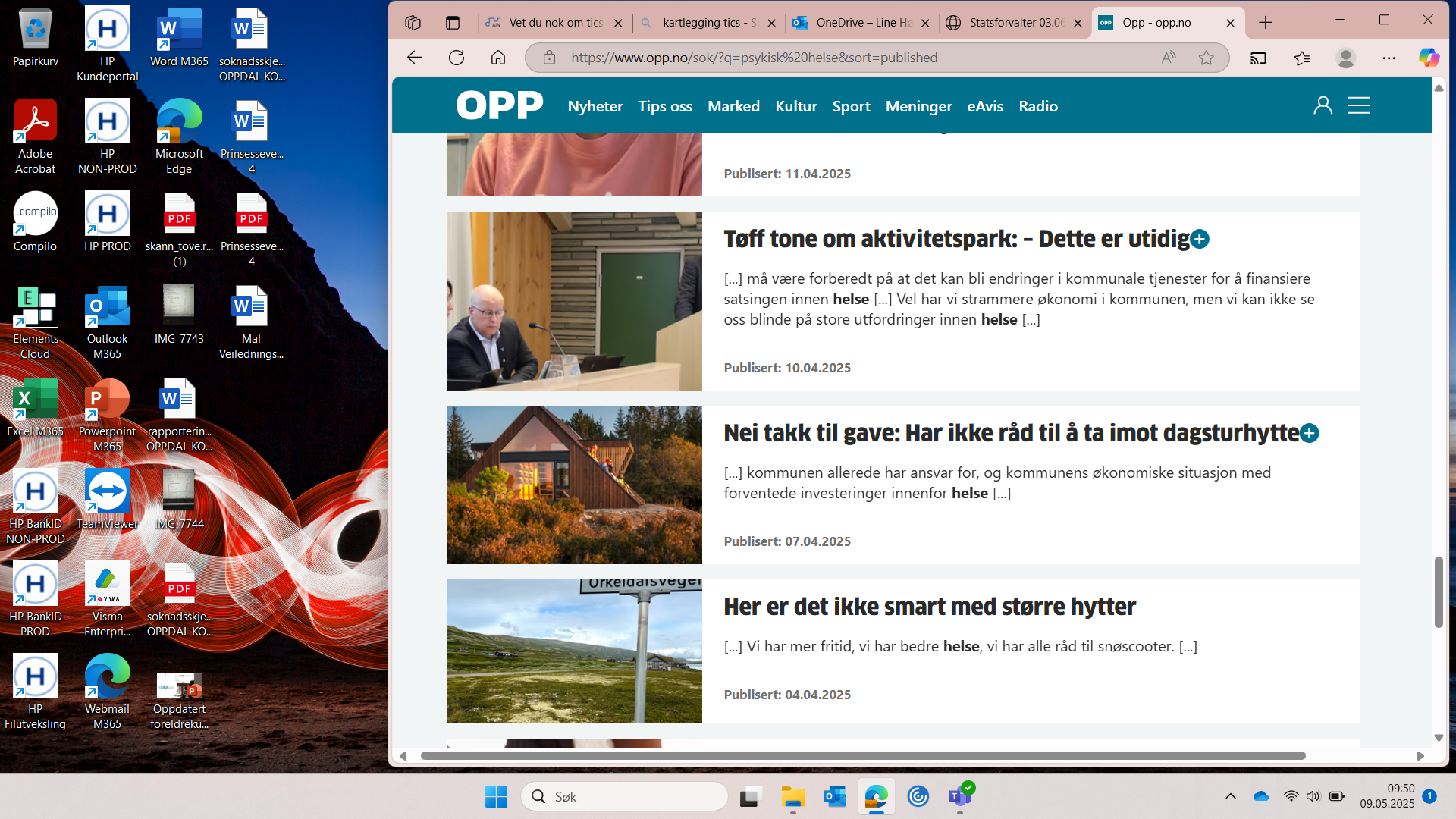 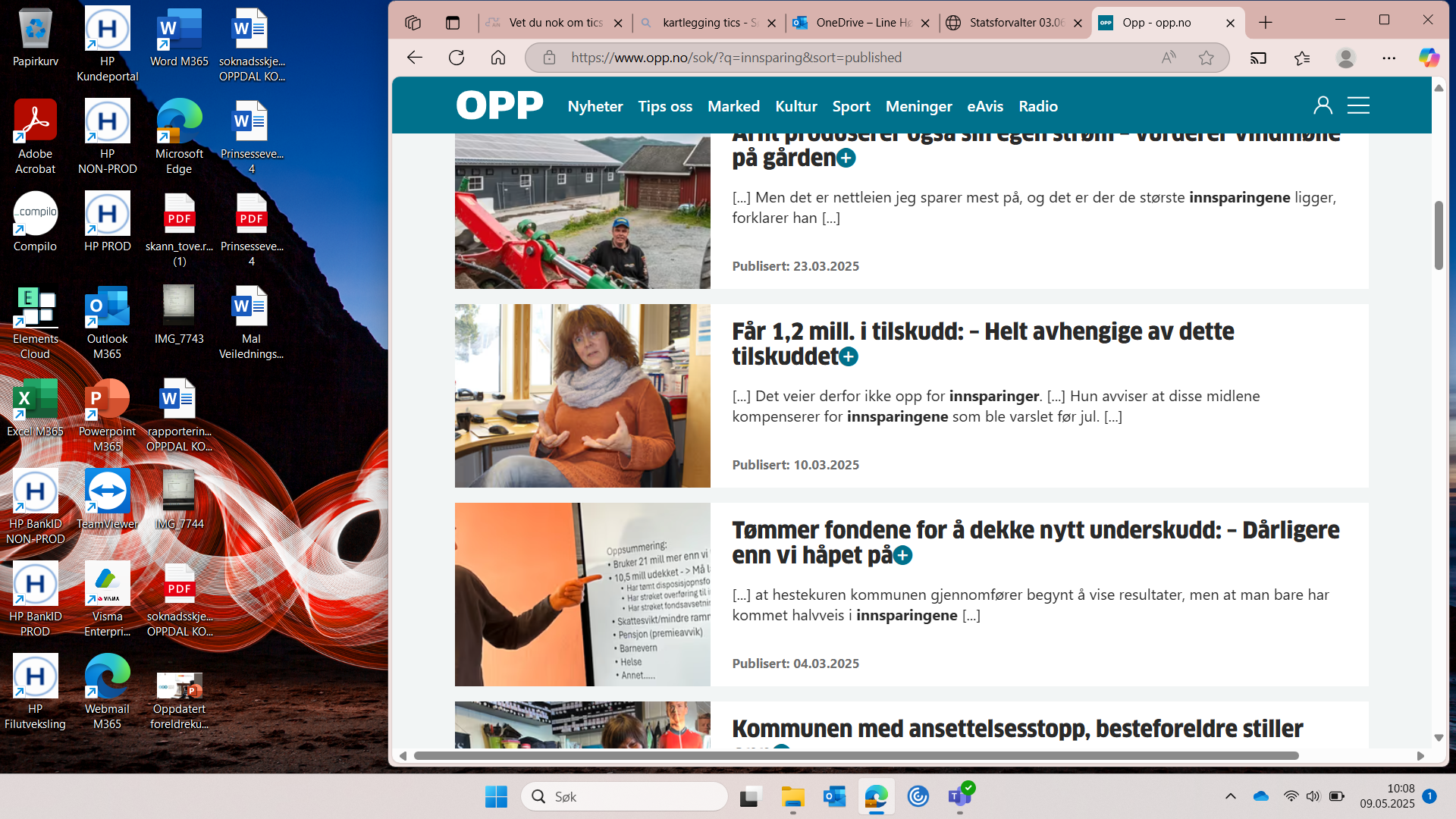 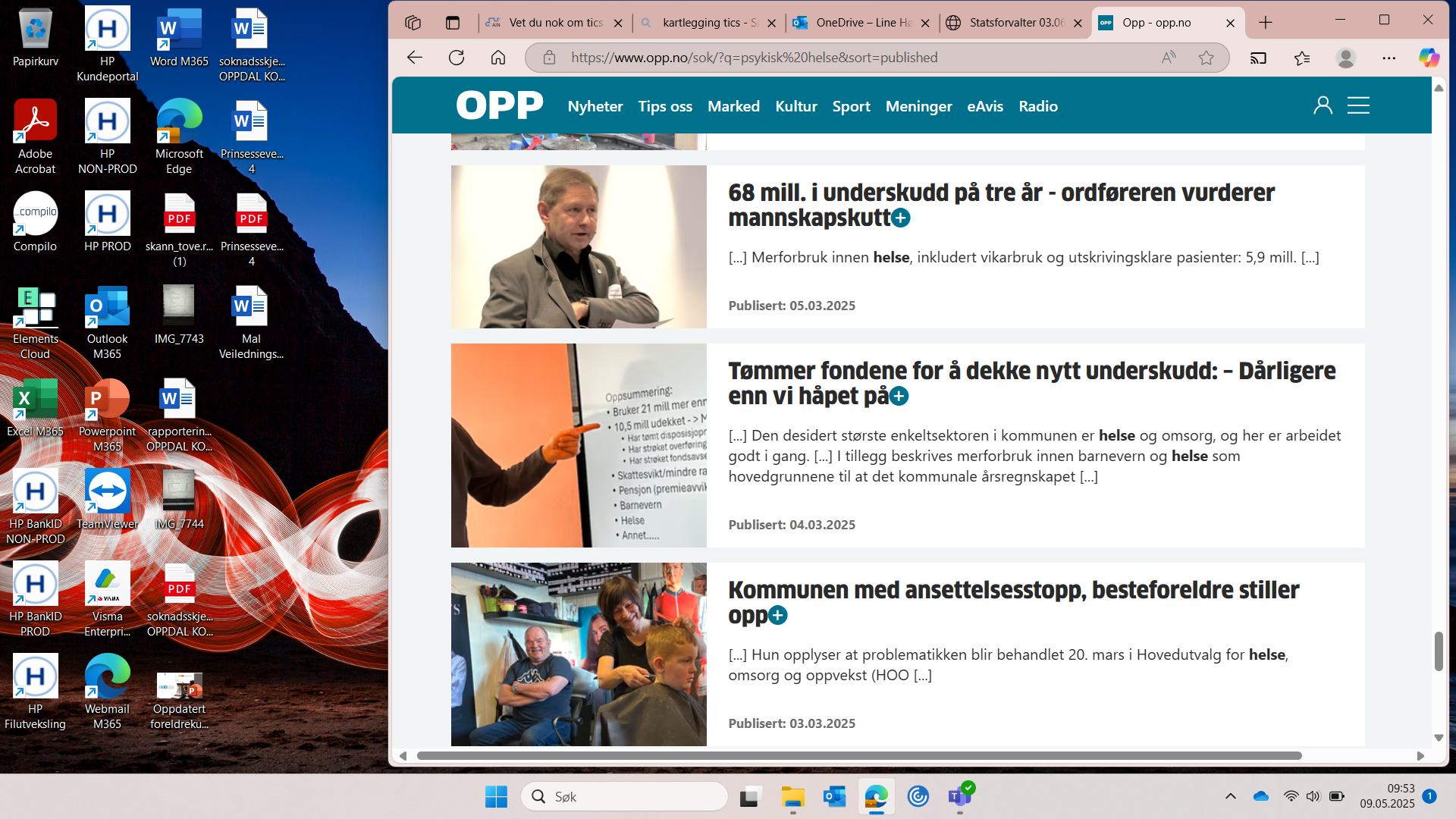 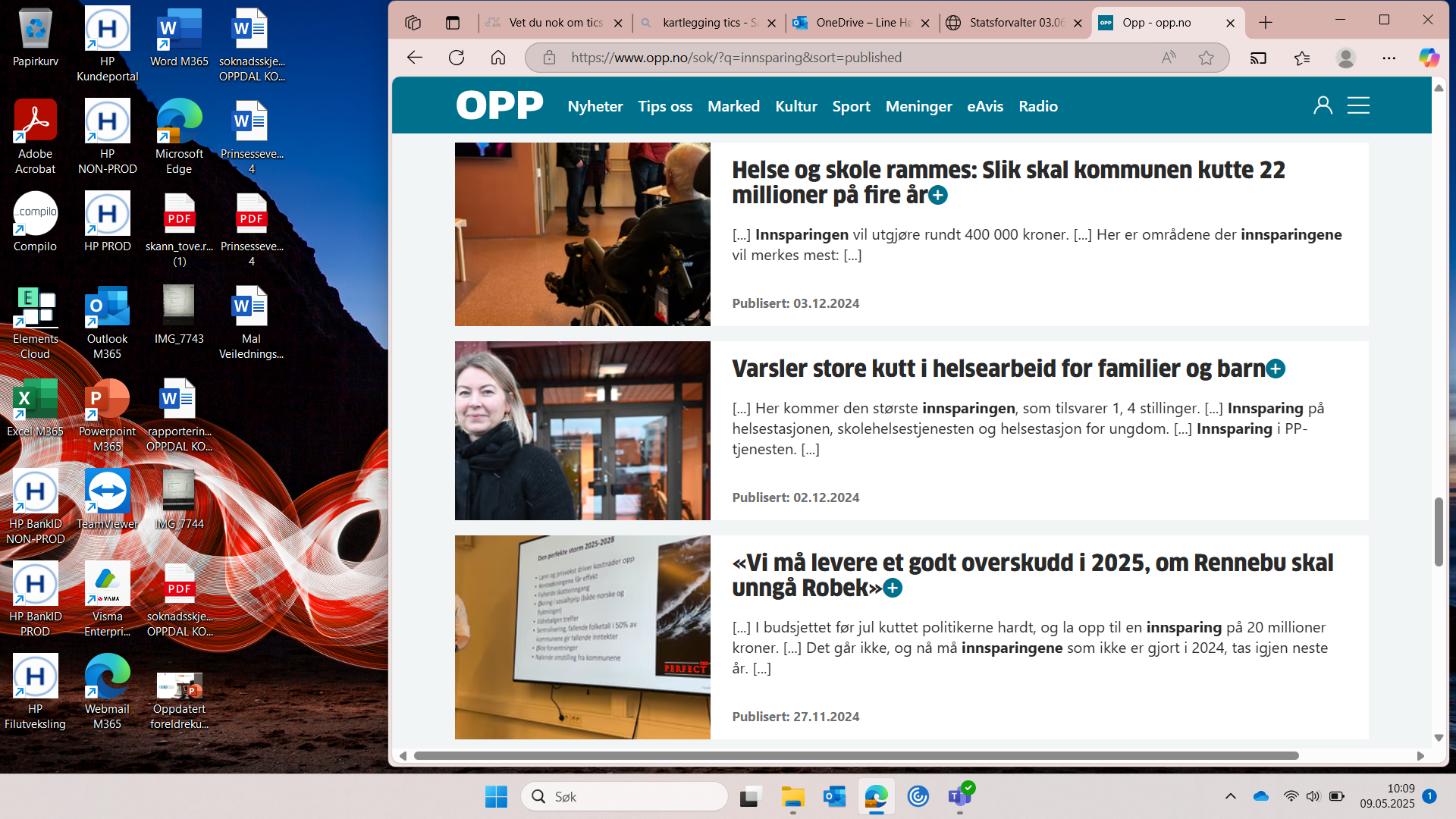 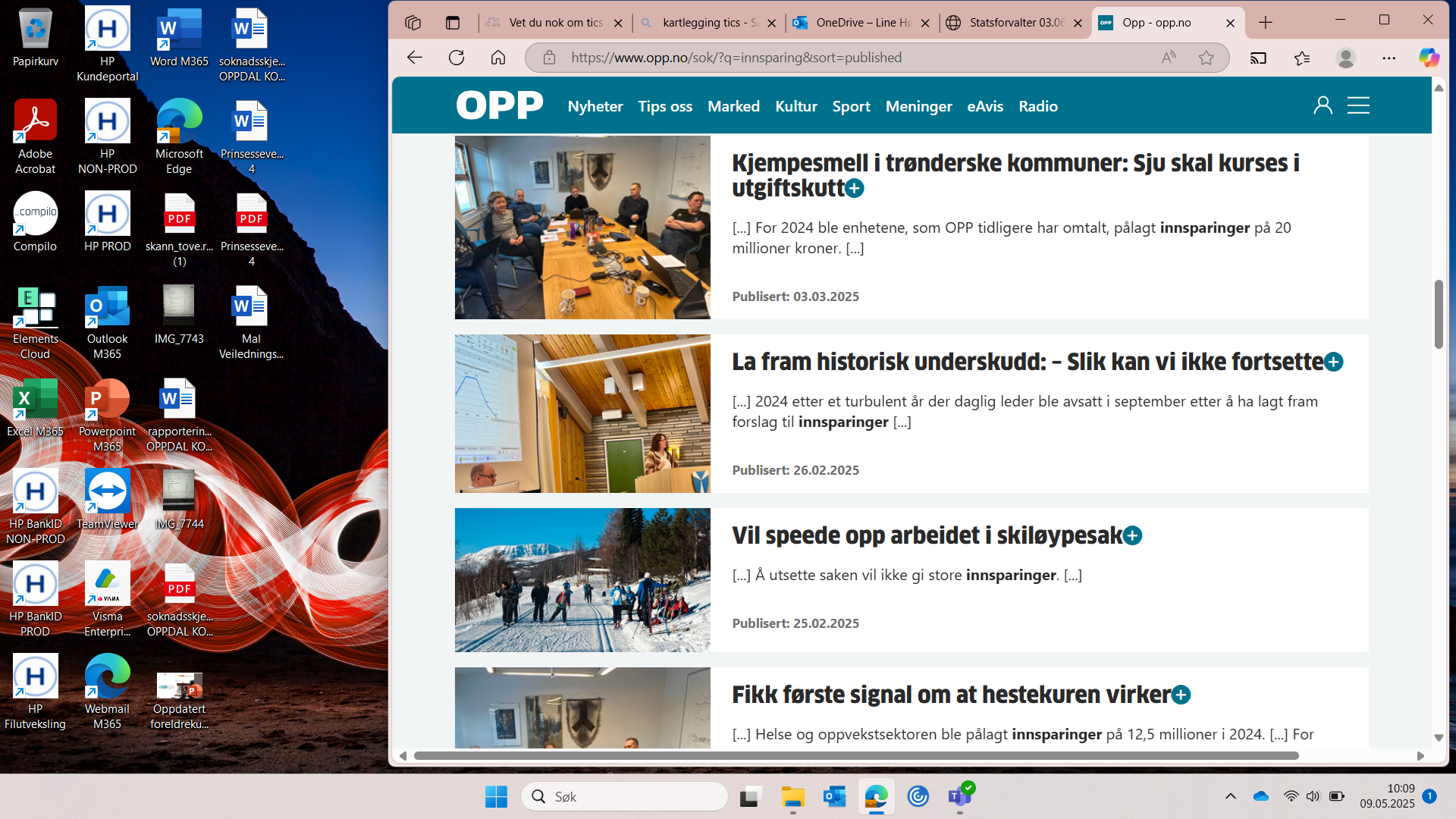 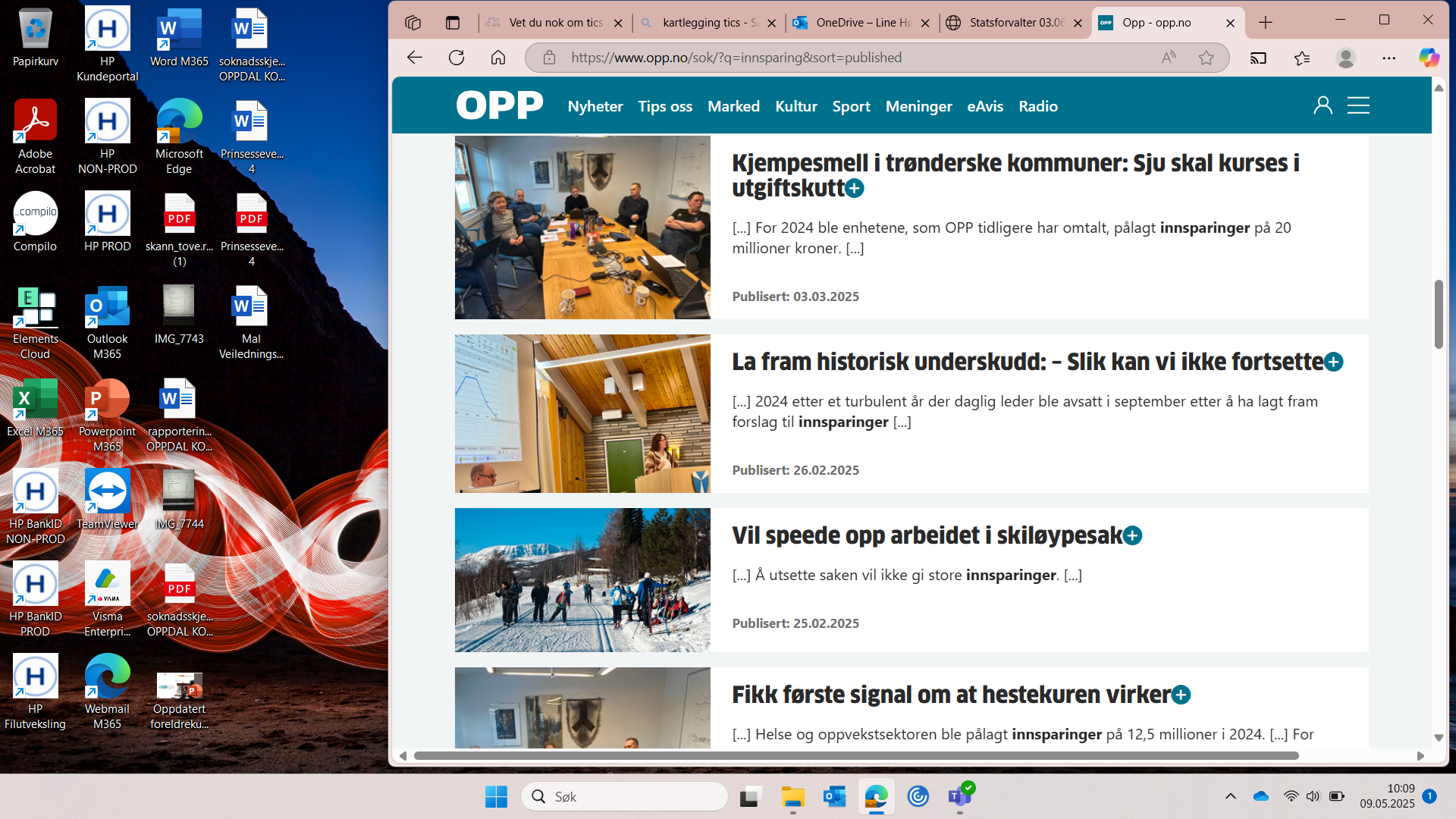 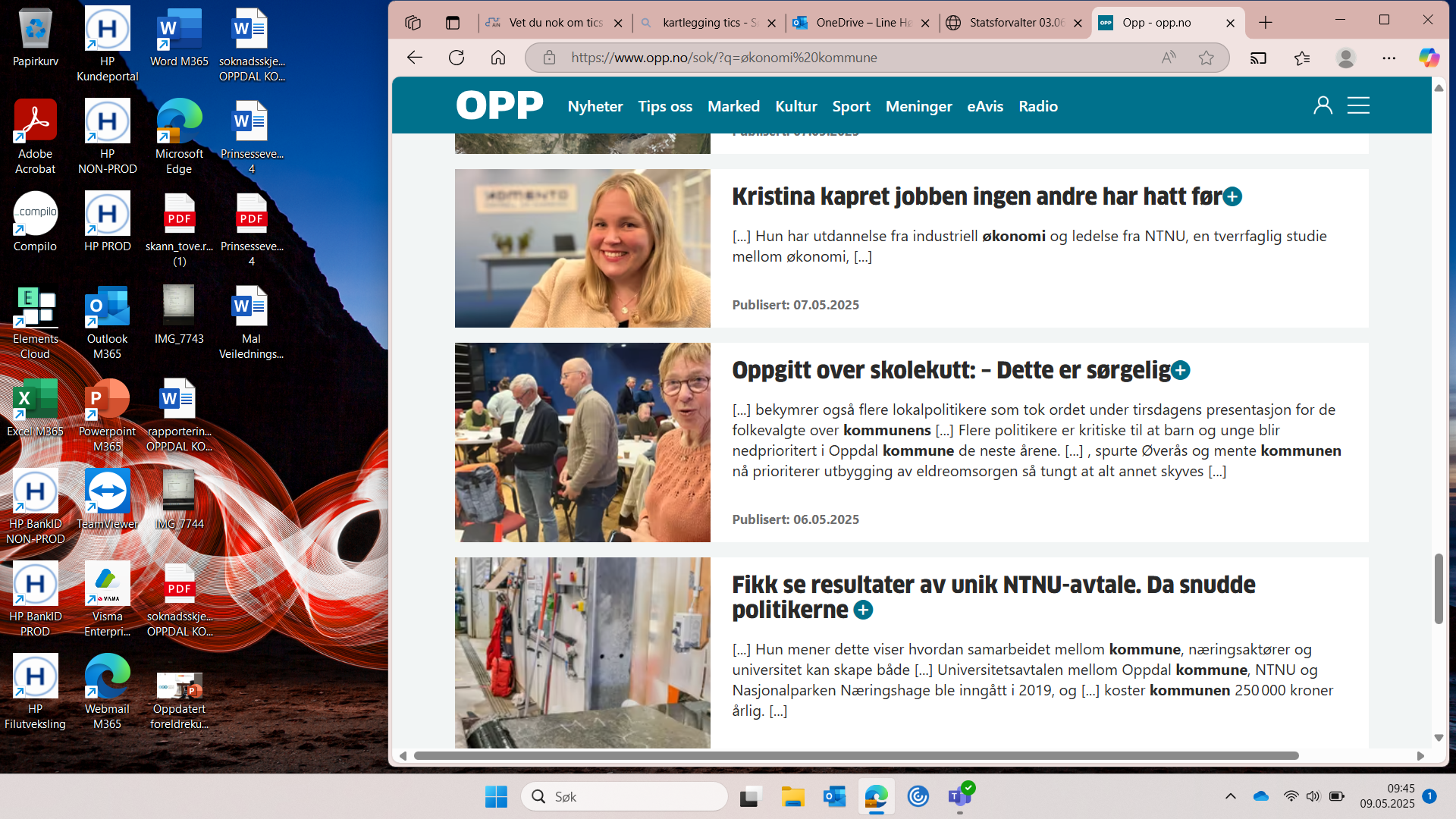 Veilederen vil at tilbudet vårt skal se slik ut
Mens kommuneøkonomien vil at tilbudet skal se slik ut
Psykisk helsetjeneste for barn, unge og familier i Oppdal
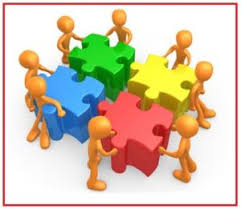 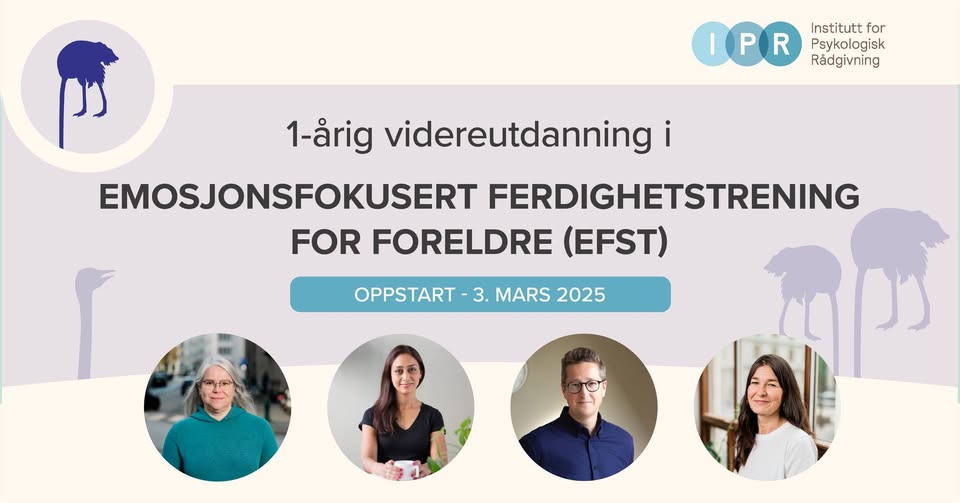 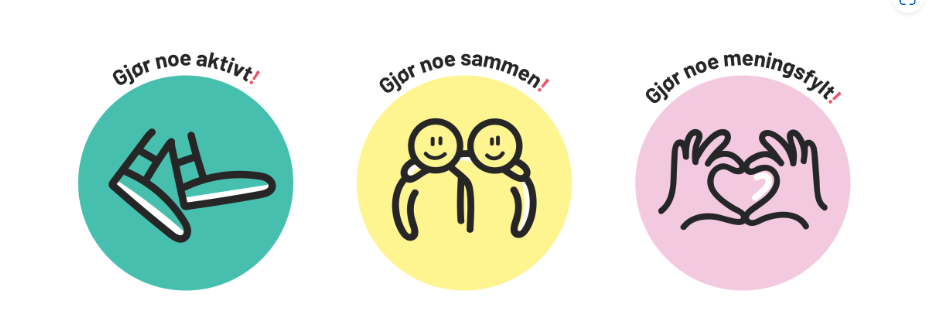 Utfordringer...
Fleksibilitet, åpningstid etc. 
ADHD-utredninger/forarbeid til BUP
Tid og ressurser til forebygging, kompetanseheving osv.
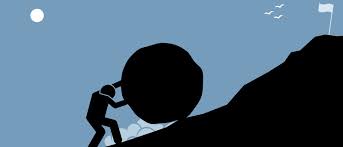